Translation Business Courses

How to Participate in the Internet Translation Market
9 Ear-Opening Tips for Freelance Translators Running Single-Person Enterprises E-Book
How To Approach Sample Translations E-Book 
Accounting System for Freelance Translators
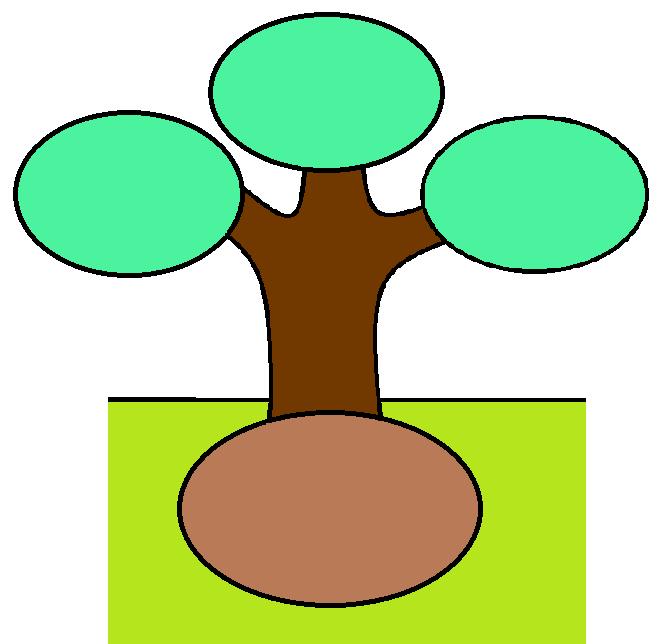 Courses for Particular Fields
(coming soon)
Technical Courses

Fluency Now
Learn How to Use Fluency in Under One Hour E-Course
(more to come)
Translation 
Courses
Foundational Courses

10 Simple Yet Powerful English Grammar Lessons for Non-Native Translators
How to Proofread Your English Translation as a Non-Native English Translator E-Course
Writing E-mails in English for Non-English Native Translators E-Course
Korean to English translation – Basic
Korean to English translation – Intermediate
An email course for native Korean speaker KOR to ENG translators to practice English composition